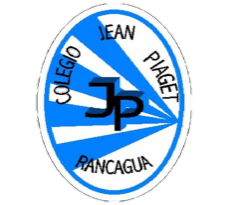 Colegio Jean Piaget
Mi escuela, un lugar para aprender y crecer en un ambiente saludable
PLANIFICACIÓN  CLASES VIRTUALESSEMANA N°35FECHA :23/11/2020
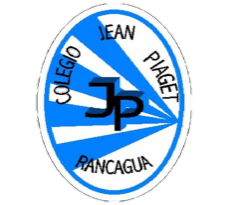 Importante:
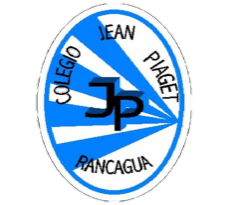 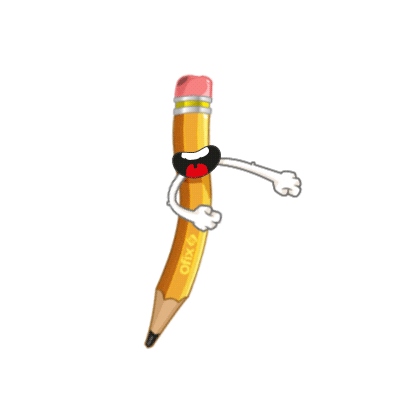 Cuándo esté la animación de un lápiz, significa que debes escribir en tu cuaderno
Cuándo esté esta animación de un niño con su amigo, significa que debes realizar los ejercicios de la guía.
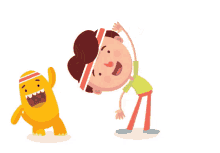 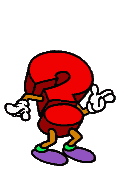 Cuándo esté esta animación de un signo de pregunta, significa que debes pensar y analizar, sin escribir en tu cuaderno. Responder de forma oral.
Reglas clases virtuales
Cuando inicies sesión debes mantener la cámara encendida.
Debes mantener el micrófono apagado y sólo activarlo cuando respondas a la lista, te hagan alguna pregunta o tengas alguna duda. 
Preséntate con vestimenta adecuada para la clase.
Presentarse con los materiales necesarios para la clase.
El chat es sólo para escribir alguna pregunta o duda que tengas.
No consumas alimentos mientras estés en clases
InicioActivación Conocimientos Previos
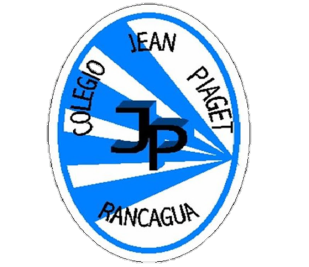 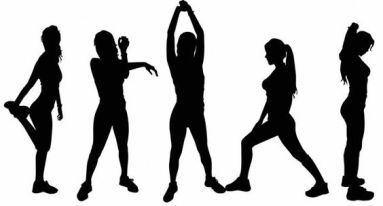 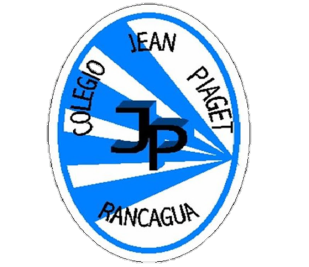 ¿Por qué es importante el calentamiento deportivo?
Una de las partes más importantes del 
entrenamiento es el calentamiento, 
ya que es fundamental para evitar 
lesiones y para que los músculos 
desarrollen su máximo potencial. Al 
calentar, estamos preparando nuestro 
cuerpo de forma progresiva para que 
pueda realizar un ejercicio físico intenso 
en las mejores condiciones.
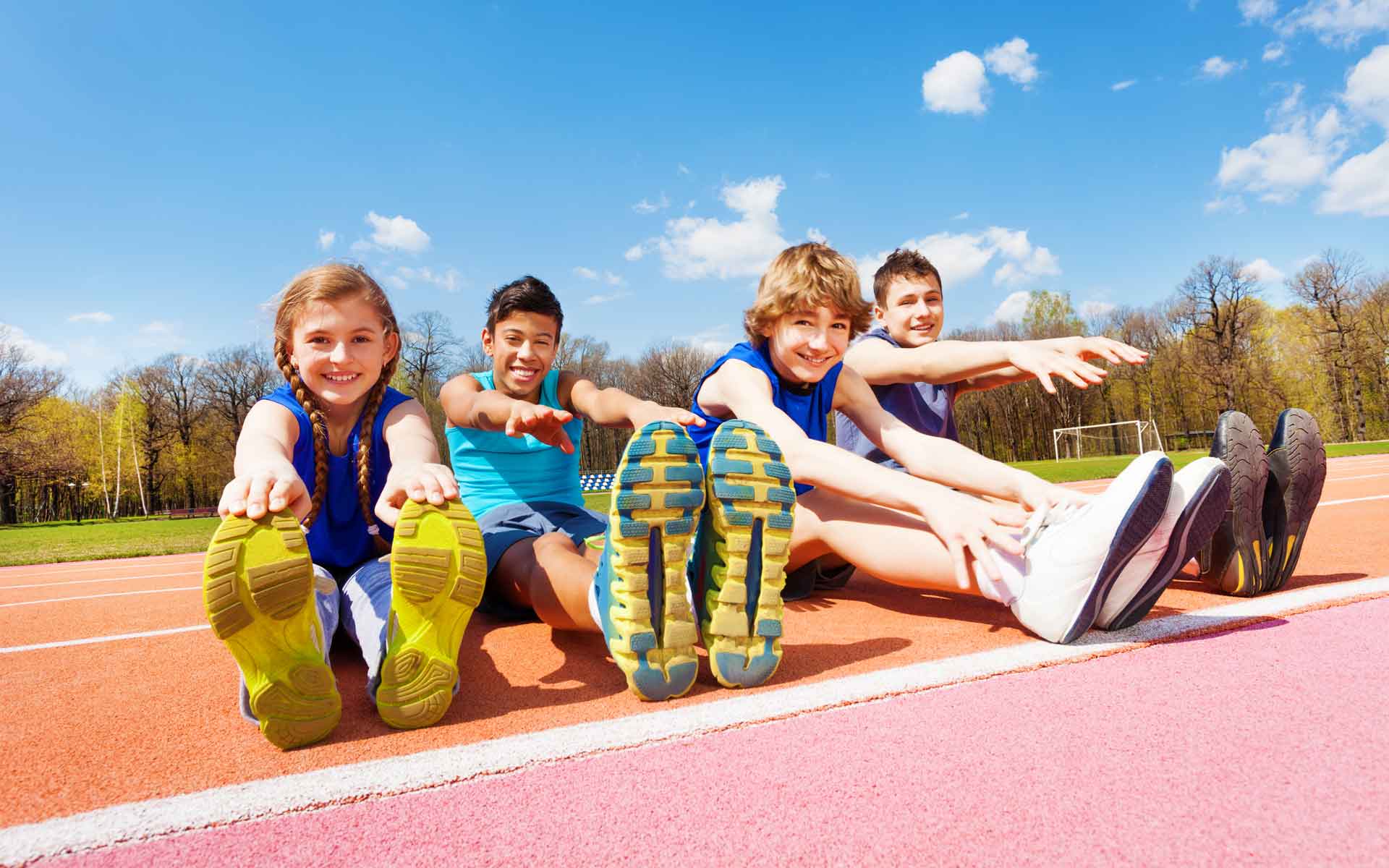 ¿Para qué sirve el calentamiento?
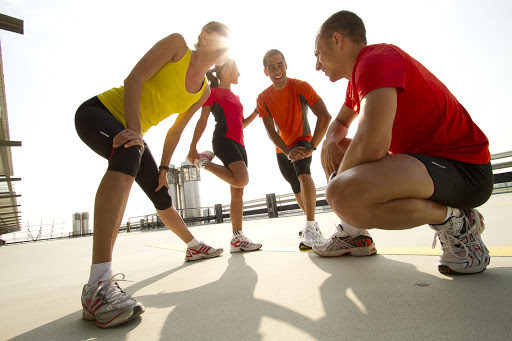 El calentamiento es una actividad 
que prepara al organismo para asumir 
el esfuerzo físico que va a realizar. 
Además de prevenir lesiones, activa 
los sistemas funcionales y motores 
de nuestro organismo para la posterior 
actividad física. Incluso, mejora nuestra 
concentración y motivación.
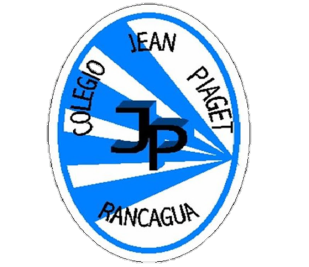 Desarrollo
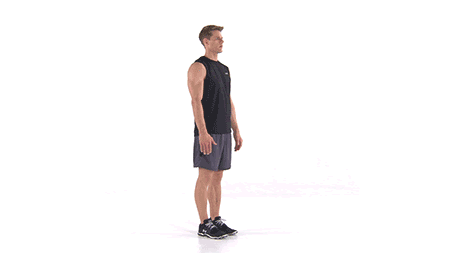 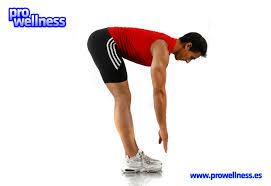 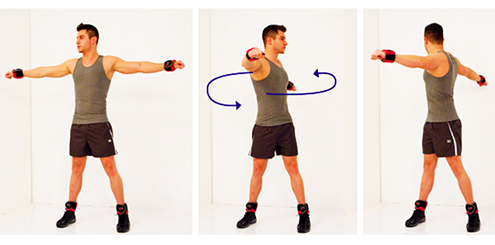 Desarrollo de la clase
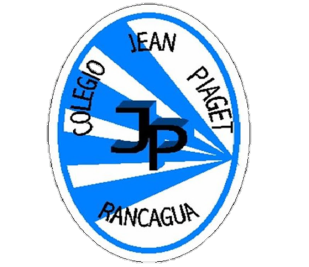 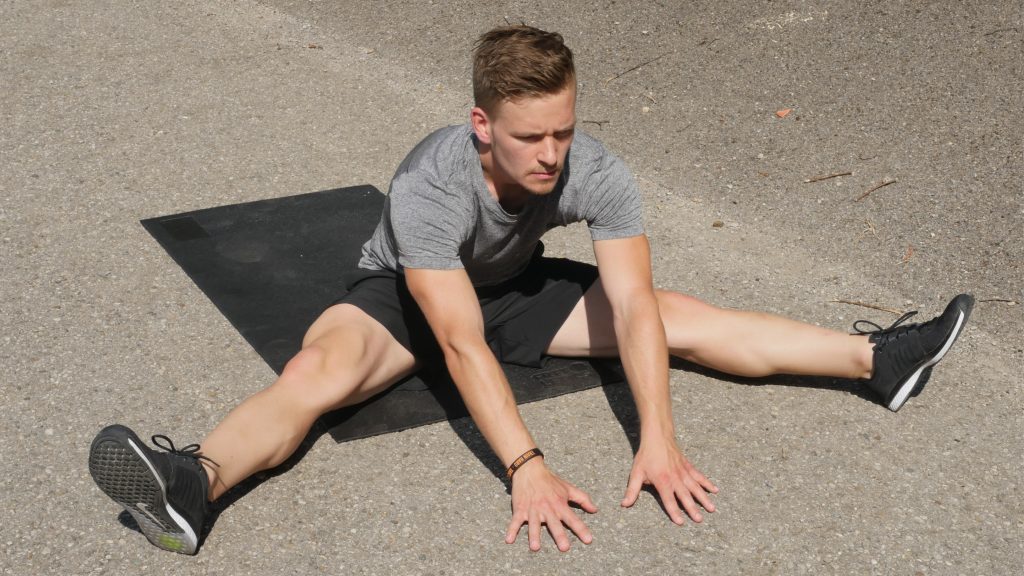 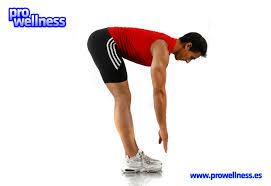 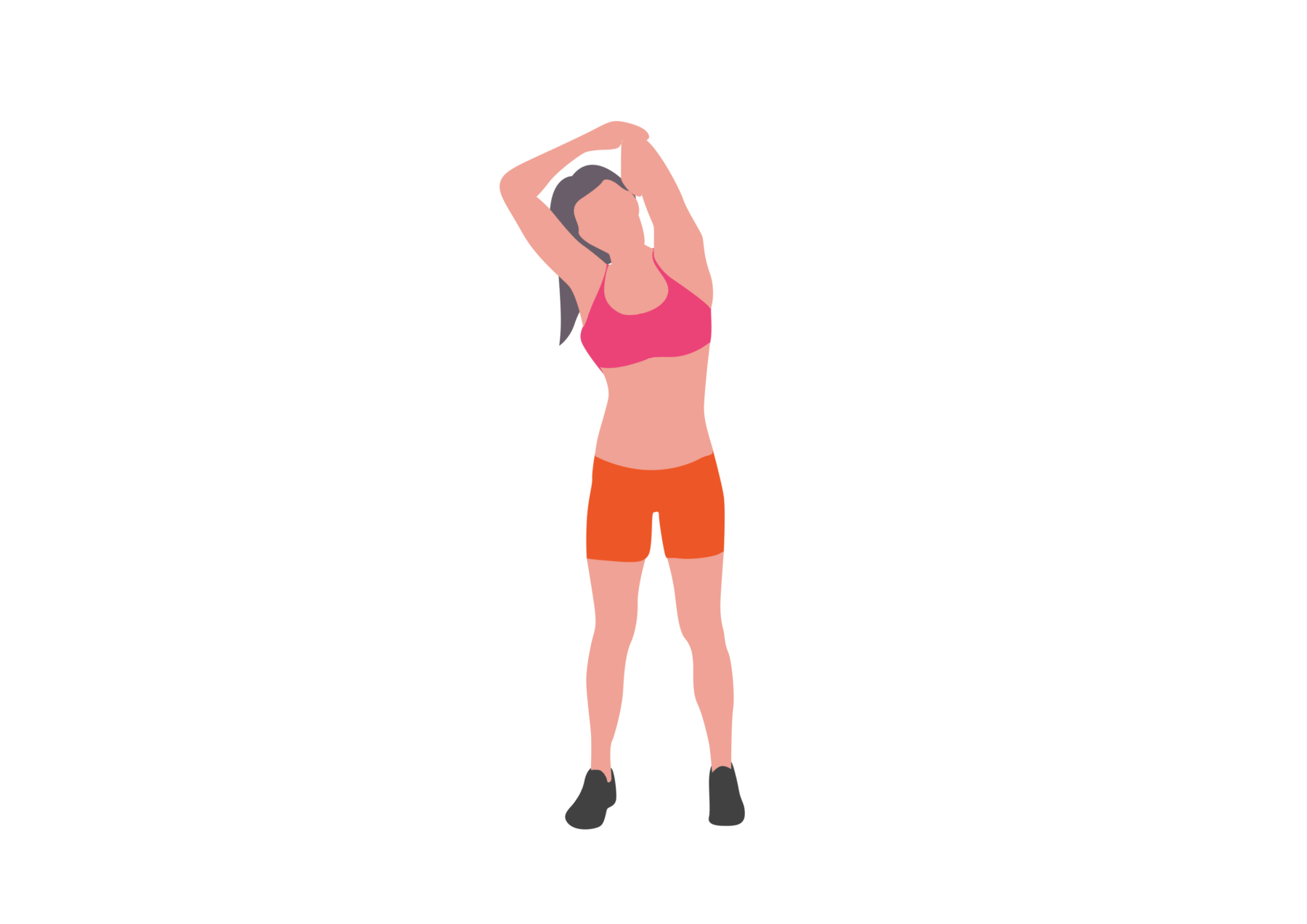 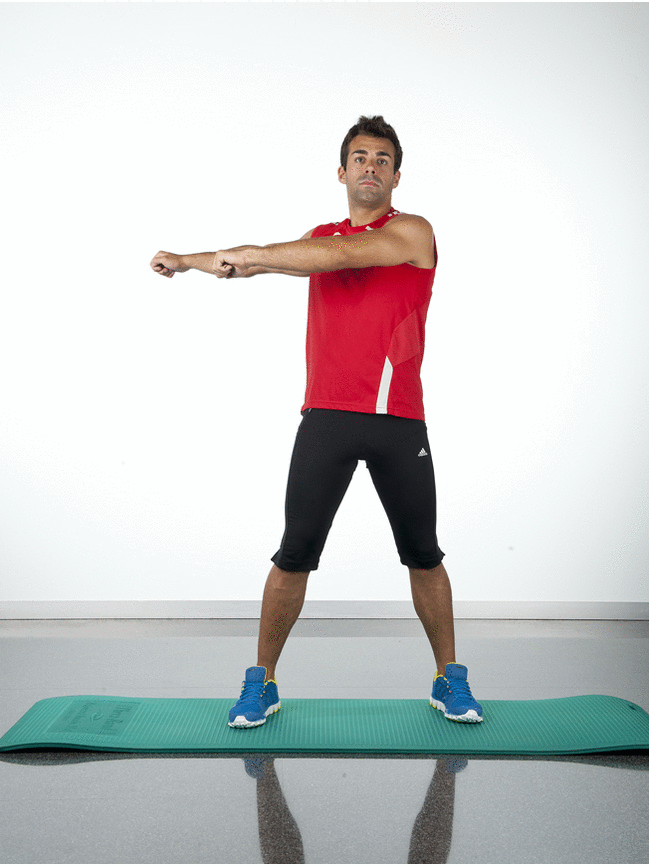 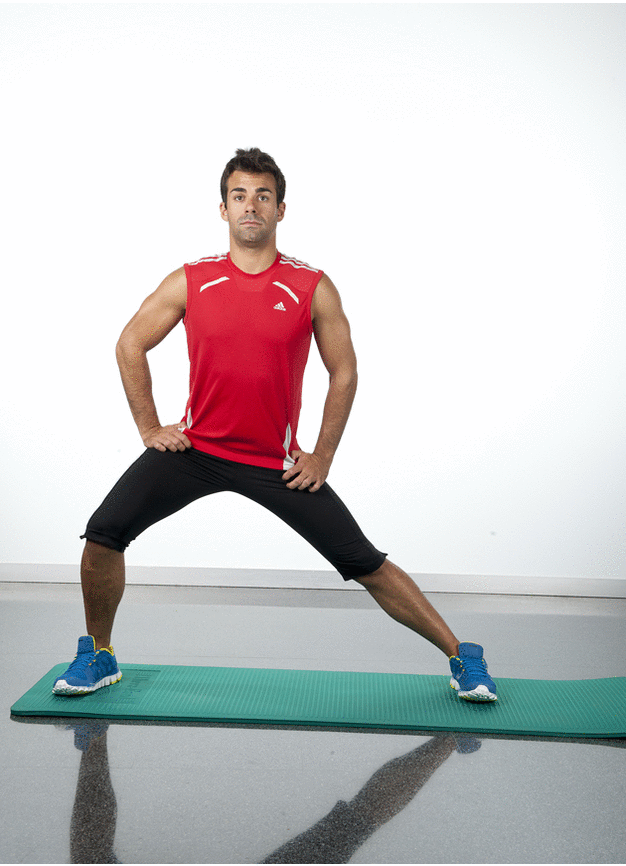 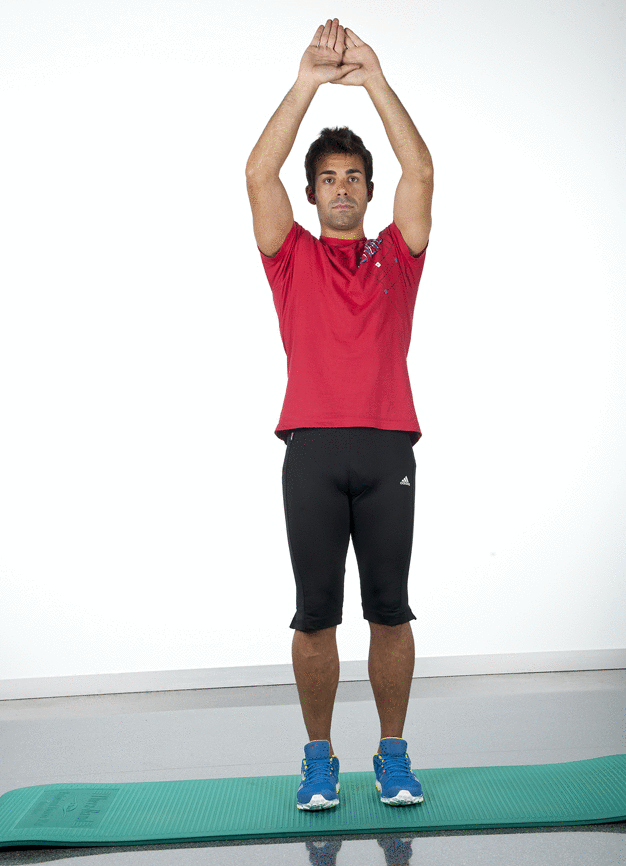 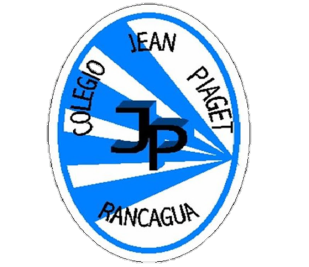 Desarrollo
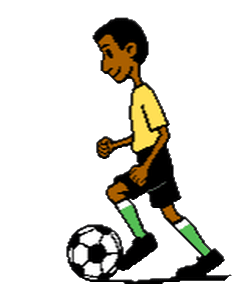 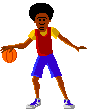 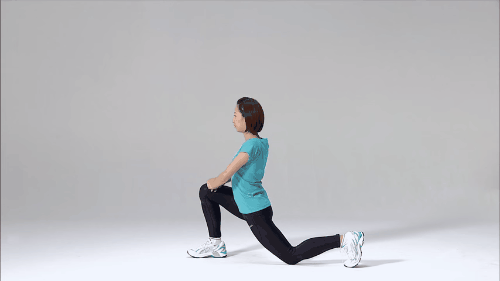 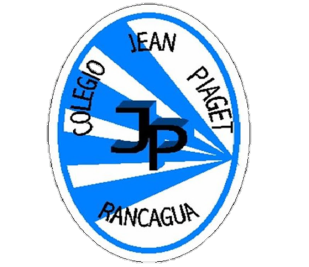 Desarrollo
Indicador de Evaluación:Reconocen la importancia de realizar un calentamiento antes de la parte principal de la clase de Educación Física y Salud.
Jumping Jacks
¿Cómo se realizan los jumping Jacks?
Observemos el siguiente video que demuestra como realizar un jumping jacks.
https://www.youtube.com/watch?v=QBqwvDdw7dQ

Nivel Estudiante: 5 series de 15 segundos con descansos de 30 minuto
¿Qué Músculos están involucrados en un Jumping Jacks?

1.-Gastrocnemio
2.-Gluteos
3.-Isquiotibiales 
4.-Cuadricpes
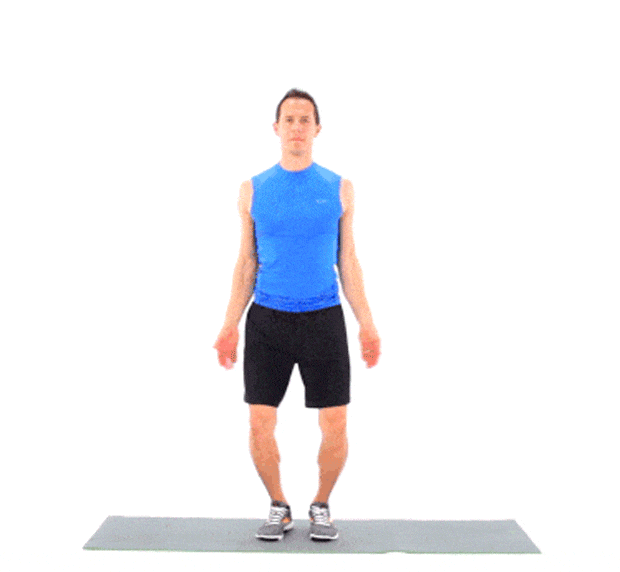 Vuelta a la calma
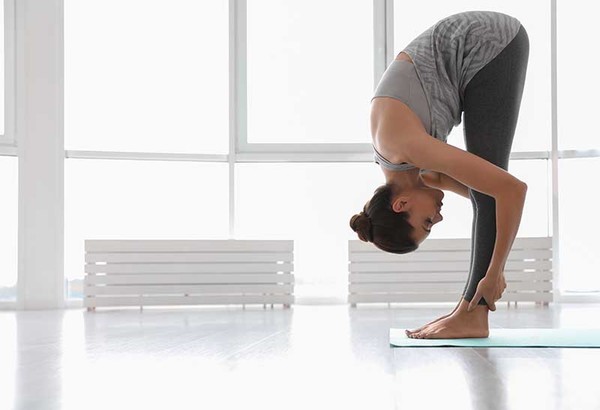 Mantención 5 segundos 3 veces
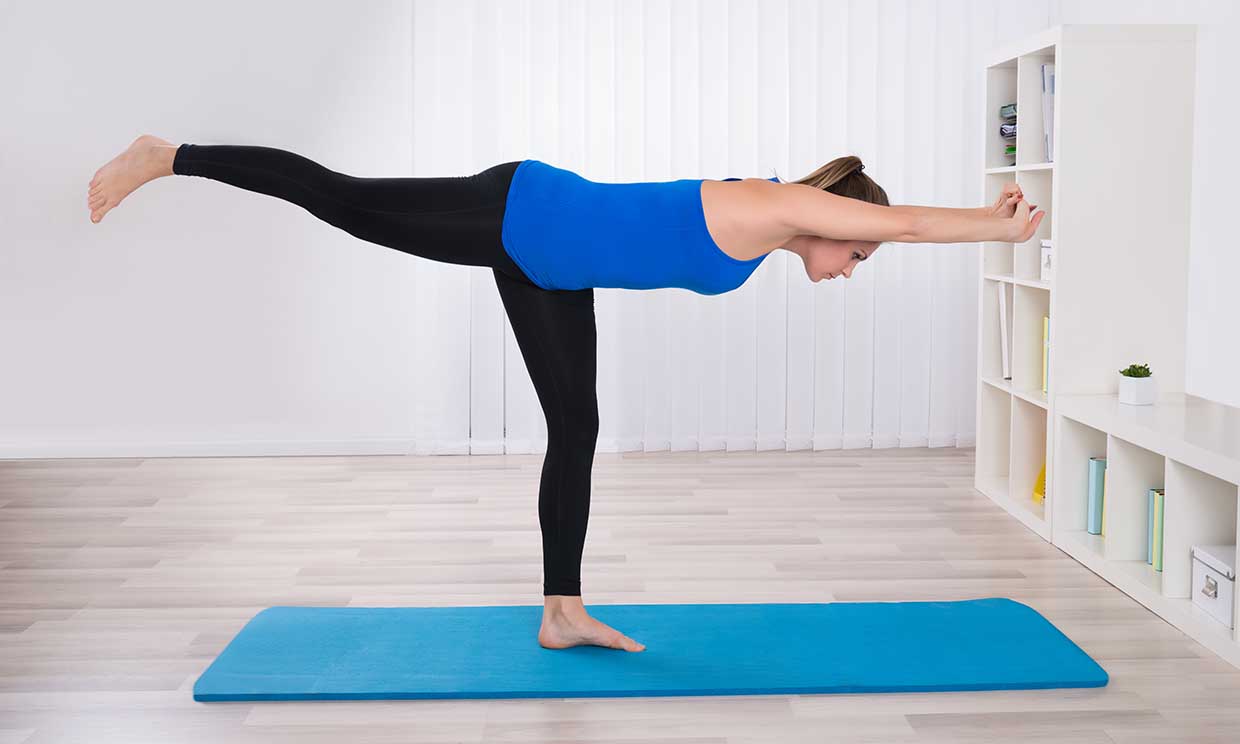 Mantención 5 segundos cada pierna 3 veces
Control respiración
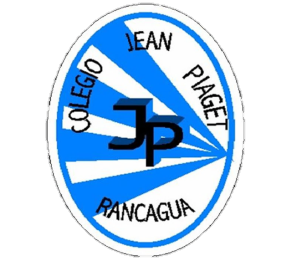 CIERRE
TICKET DE SALIDA 4° básico 
ASIGNATURA Educación Física 
SEMANA 35
Ticket de salida semana 35

https://docs.google.com/forms/d/e/1FAIpQLScxjNx3_dcV9PGQB6kNRIf50EYNf949Tfrd-pdE-628sNNLvA/viewform
Enviar fotografía de este ticket de salida al: 
Correo: marcos.lucero@colegio-jeanpiaget.cl
Celular:+56964515300